DOMINICAN LAITY AND THE PREACHING MISSION 

AFTER

JUBILAEUM 800 
ORDO PRAEDICATORUM
-	“In the beginning was the Word” (Jn 1:1)
	St. Dominic, Preacher of Grace
2010 -	“How can people preach unless they are sent” (Rom 10:15)
	The Mission of Preaching
2011 -	“We hear them speaking in our own tongues the mighty acts of God
	Preaching and Culture/Community Preaching
2012 -	“Go and tell my brothers…” (Jn 20:17)
	Dominican Women and Preaching
2013 -	“Do unto me according to your Word” (Lk 1:38)
	Mary: Contemplation and Preaching of the Word
2014 -	“Your sons and daughters shall prophesy, your old men shall dream, your young men shall see visions” (Joel 3:1)
	Dominican Laity and Preaching
2015 -	“If you remain in my word, you will be my disciples, and you will know the truth, and the truth will set you free” (Jn 8:31-32)
2016 -	“Woe to us if we do not preach the Gospel” (cf 1 Cor. 9:16)
	The Order of Preachers: Yesterday, Today and Tomorrow
2017 -	Closing of the 800th Jubilee Year: Sent to Preach the Gospel, Congress for the Mission of the Order of Preachers
“Sent to Preach the Gospel” – Theme for the Jubilee Year by the General Chapter of Trogir

-marks the issuing of  the Bulls from Pope Honorius III 800 years ago on confirming the foundation of the Order of Preachers 1216 and 1217

Jubilee from November 7, 2015 (Feast of All Saints of the Order) and January 21, 2017 (date of the Bull Gratiarum Omnium Largitori of Pope Honorius II)

Approach of Metanoia

Renewal of the Order

Criteria for the Celebration of the Jubilee
Approach of Metanoia
In Israel it was a time of joy and renewal 
“You shall return, everyone of you, to your property and everyone of you to your family” (Lev 25:10)
- Remember St. Dominic how he sent his first friars to discover the joy and freedom of itinerancy
We are sent to preach the Gospel
Two approaches: 

1. Gratitude for the gift of the Order’s Vocation, for the Lord’s confidence in us and his faithfulness to us, for the tradition handed down to us, for the richness and diversity with which we accomplish the  mission of the Order and for the new vocation we have been given;
2. An approach of truth and humility drawing from the sources of our history and our tradition in a spirit of gratitude and metanoia, we beg the Lord to renew the generosity and the interior freedom that will ready us once again to be sent out to proclaim the gospel with passion, creativity and joy, just as the first brothers Dominic did.”
Renewal of the Order:

Process of entering in a renewal to be sent anew as a Dominican Family with joy and freedom 
We are sent to preach the Good News of the Resurrection. Questions: 
By whom are we sent?
To whom are we sent?
With whom are we sent?
What do we bring with us in being sent?
Strengthen the life and mission of the Order
A pathway or “school” for truth and humility – metanoia in all dimensions and all the demands of the life we profess
Criteria for the Celebration of the Jubilee:
Oriented toward God, from whom we receive the gift of Dominican Vocation, and towards to whom we are sent;
Remembering our history is to remind us of our origins in a spirit of gratitude, and to help us discover the place of itinerancy in our way of life;
The celebration is an opportunity for us, in an ecumenical spirit,  to venture into “new worlds” in dialogue and solidarity with the forgotten, the poor,
The victims of violence and oppression. We should reach out to believers of other religious traditions and non-believers alike, close to them in their search for meaning.
4. To reflect the creativity that is needed to preach today through the arts and modern means of communication;
5. The celebration must include all the branches of the Dominican Family and capture the voice and imagination of the young.
From the Master of the Order:
Fr. Bruno Cadore OP  (Sept 21, 2015)
The celebration of 800years of the confirmation of our Order will coincide with that of the extraordinary Jubilee Year of Mercy announce by Pope Francis

Preachers of Mercy
- Renew the Order in the message of Pope Francis: announce the mercy of God, which is in its own way must penetrate the heart and mind of every person.
For Whom are we sent? To Whom are we sent? With whom? What do we bring by being sent?
We are sent to preach the good news of the resurrection of Christ.

The preachers of the Gospel are the preachers of grace, and the preachers of grace are the preachers of the mercy of God.
Renewal of Dominican Life begins with the unification of our whole existence through attentive listening to the Word, a life of prayer and contemplation, in silence and study. (Trogir, 42)
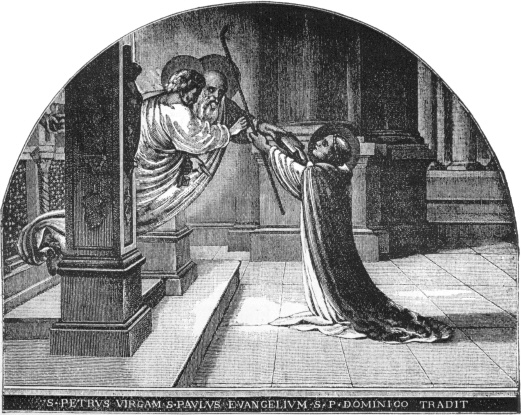 In a vision, St.Peter handed Dominic a staff and St.Paul handed him a book and said, 
“Go and preach because you have been chosen 
by God for this  ministry.”
“Whoever makes his Church fruitful with new offspring, wanting to make these modern times measure up to former times, and to propagate the Catholic faith”
Pope Honorius III

“Woe to me if I do not preach”
- hindrances: institutional burdens, the fears and needs of personal security, the need for recognition, the indifference or the discouragement faced with fractures that disfigure the world.
Fire – Found – Alight in a Preacher

Impatience
Insomnia
The name of Jesus Christ be the name of our Dominican brother and sister
Inspiring all in Jesus
The Fire is like the fire experience by St. Paul:
1 Cor 9:19
“I have made myself a slave to everyone, to win as many as possible”

St. Dominic’s – Ardour of Preaching
The first task of preaching is to join with those whom she is sent.
Trinity – communion of love – Transfiguration
We are one with Christ
The star of Dominic – reminds us the star in Bethlehem

This coming of Jesus is the fire that comes to our community

This is the fire that symbolizes our jubilee

Fire to bring us communion –
To go and preach
The image of the Staff of Peter and the Book of Paul

Staff – itinerancy as a shepherd

Book – itinerancy to reflect the truth
After the Congress for the Mission of the Order of Preachers

For the Dominican Laity and the Preaching Mission:
Convictions
      a. Preaching
      b. Fraternity
      c. Encounter
2. Preaching as a path of sanctification
      a. Restlessness of the Wprld
      b. Communities themselves at work
3. Perspectives on our mission for tomorrow
      a. From preaching to theology, and back
      c. At the places for restlessness in the     
         world
      d. In permanent formation
      e. A family in the heart of ecclesial 
          communities
      f. In the path of tradition
      g. Process of Salamanca
      h. Priorities for Collaboration
Preliminary:

I. The challenge is not to move from established  Church but to learn how to move from tensions of  the impossibility to move  forward (without the victims, without wounded memories, without sinners etc) to move forward with the convictions that by doing this, one learns how to move forward with God.
Preliminary:

II. Learn to love by developing the capacity for contemplation. This is a difficult demand that we make a realistic gaze to diminish what diminishes or disfigures human beings and  identify places where human beings can discover humanity of which he is capable. Here we are sent as a Dominican Family.
Convictions:

Preaching
     Dominicans first vocation is preaching and our life is rooted in it. 
     As Lay Dominicans, expressed in ways Dominicans lend the human word to the expression of God’s Word who wants to come and converse with humanity.
Convictions:

2. Fraternity
    Lay Dominicans are friends who are bearers of the friendship of God for the world of which we want to preach. 
    Lay Dominicans as bridge builders between communities and groups that would appear to excluded, thus resisting segregation and exclusion.
Convictions:

3. Encounter
  - First way of preaching
  - This echoes the God of revelation sees the suffering of his people, thru the preacher God continues to walk with his people
   - Like the Samaritan woman or the disciples in the road to Emmaus or like the encounter of the doubting Thomas with Christ
Preaching as a Path of Sanctification in a world at work

Restlessness in the world – where the danger is, there is also grows the saving power
Communities themselves at work – to carry the fire of hope, of transformation, of engendering a different destiny – resist resignation
Perspectives on our Mission Tomorrow

From preaching to theology, and back
To understand the presence of God in our world (not to become scholars)
Contemplate his work of grace, collect the signs of the mystery of his presence, compassion to world which echoes God’s compassion to the world which addresses to the world a Word of liberation and consolation
2. At the places of restlessness in the world
- In the Dominican Laity is an invitation for discernment to decide and define new projects of apostolic collaboration to places of restlessness in the world.
3. Permanent Formation
To promote the vocation of all
Dominican Laity to find time to:
Join schools of preaching
Knowledge on tradition of the Order
Religion and interreligious dialogue
Ecology
Political action
Healing of memories
Promotion of life
4. Family in heart of ecclesial communities
Building a Church of communion
Promote the vocation of the Laity in the Dominican Order
5. In the Path of tradition
Promotion of Vocation in the Dominican Family – also collaboration
6. Process of Salamanca
Story of De Las Casas and Fray Francisco De Vitoria
7. Priorities of Collaboration
The world of young people
Digital Culture
Migrations
Study